Herzbergs motivationsteori
Frederik
Herzberg
Amerikansk psykolog og professor
18. april 1923 – 19. januar 2000
[Speaker Notes: Kort tekst til hjemmeside:
Herzbergs "tofaktor teori" er en motivationsteori, der tager udgangspunkt i forhold på arbejdspladsen, som påvirker medarbejdernes trivsel og motivation. Teorien bruges mange gange i forbindelse med Maslows behovspyramide, som dog tager udgangspunkt i menneskets totale behov.
Direkte link til Maslow skal tilføjes]
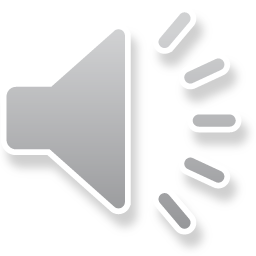 Motivationsfaktorer
Tilfreds 


Ikke tilfreds
Positive holdning og tilfredshed
Skaber
Vedligeholdelses faktorer
Ikke utilfreds


Utilfreds
Negative holdning og utilfredshed
Reducerer
Mere om emnet på: 



www.ForklarMigLige.dk
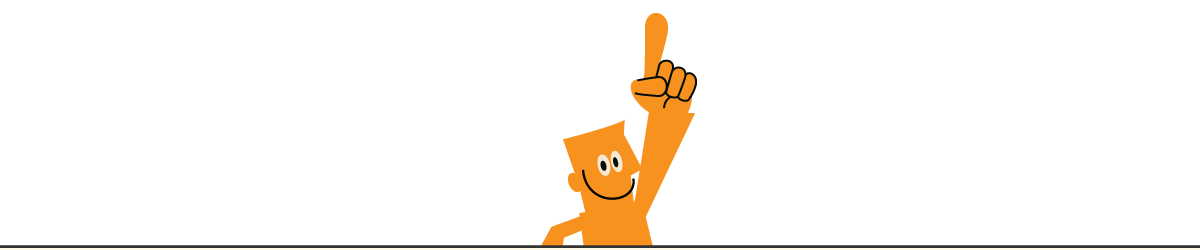